Autumn/Winter 2024-25: 2/9, 23/9, 14/10, 4/11, 25/11, 16/12, 6/1, 27/1, 17/2, 10/3, 31/3
MONDAY 	             TUESDAY		     WEDNESDAY	               THURSDAY	          FRIDAY
Red  


Green



Orange  





Blue


Dessert
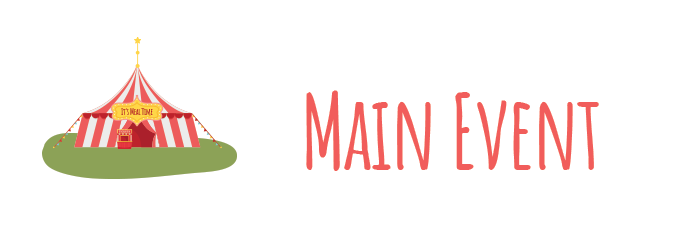 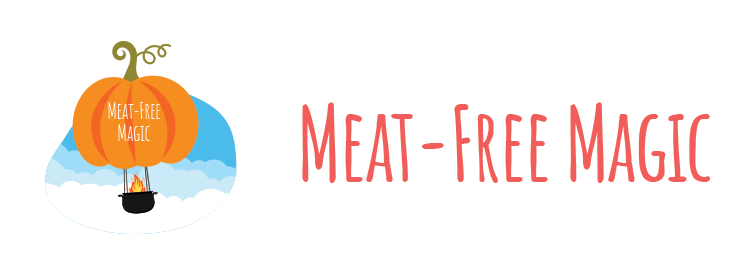 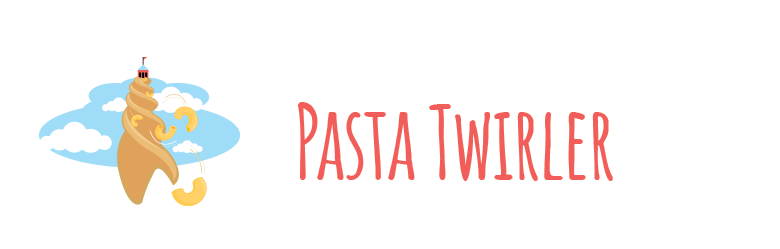 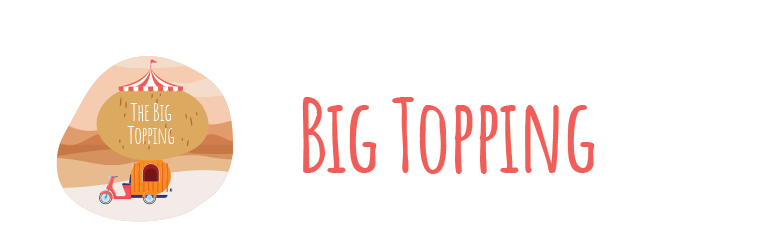 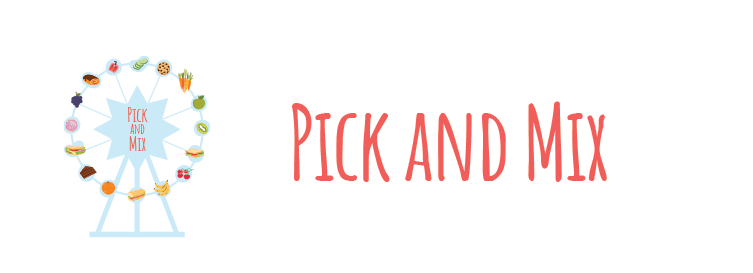 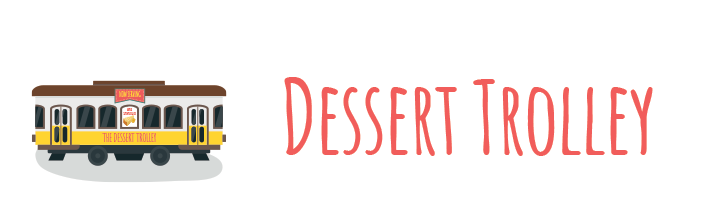 Autumn/Winter 2024-25:9/9, 30/9, 21/10, 11/1, 2/12, 23/12, 13/1, 3/2,
 24/2, 17/3, 07/4
MONDAY 	            TUESDAY                     WEDNESDAY	               THURSDAY		 FRIDAY
Red  



Green



Orange  


Blue



Dessert
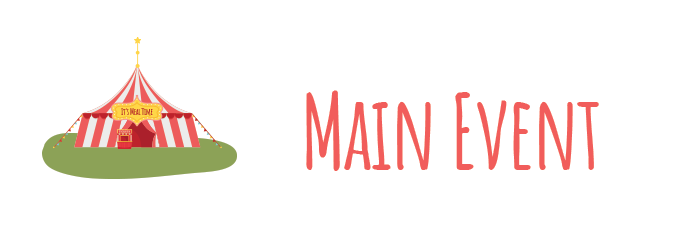 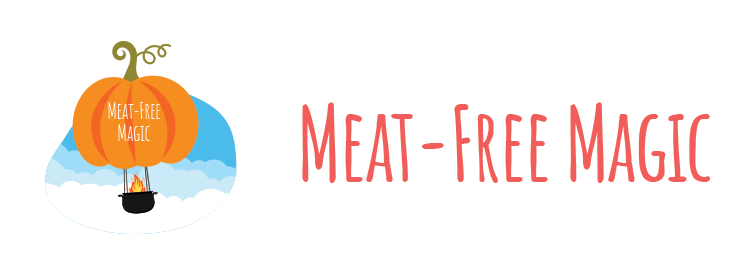 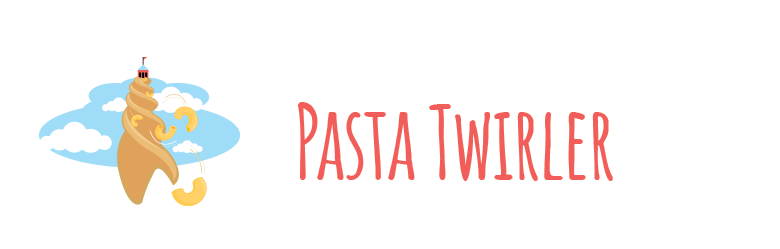 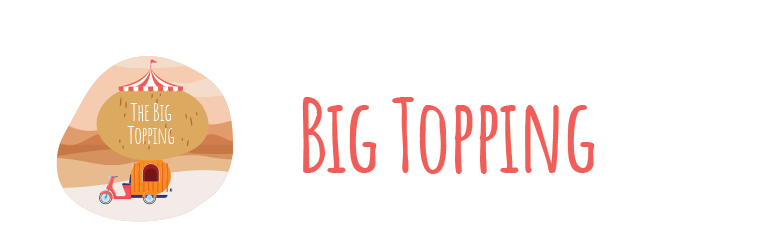 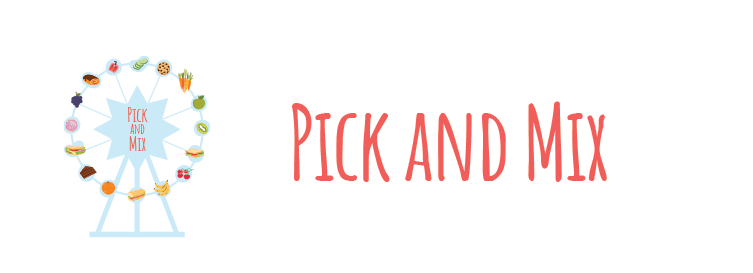 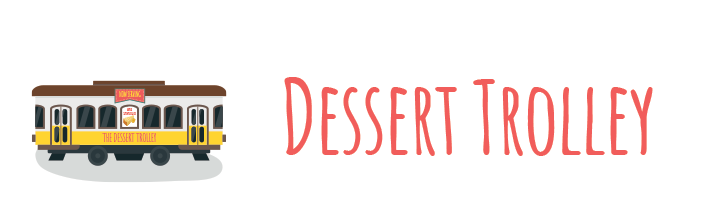 Autumn/Winter 2024-25: 16/9, 7/10, 28/10, 18/11, 9/12, 30/12, 20/1, 10/2 , 3/3, 24/3
MONDAY 	           TUESDAY		WEDNESDAY	            THURSDAY	          FRIDAY
Red  



Green



Orange  


Blue



Dessert
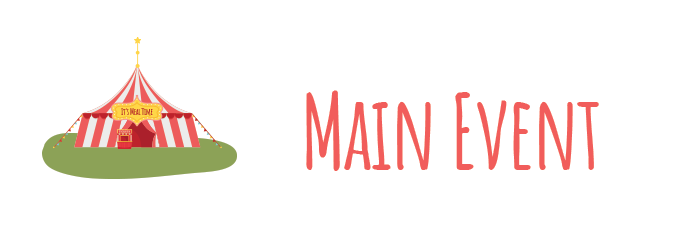 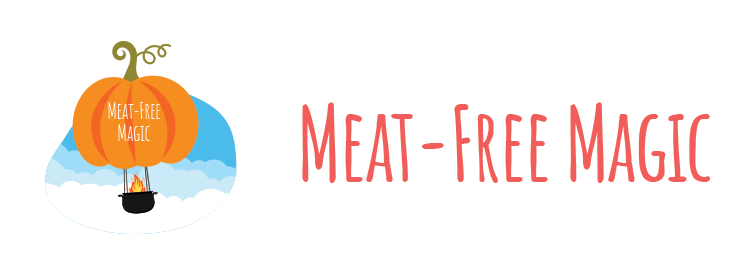 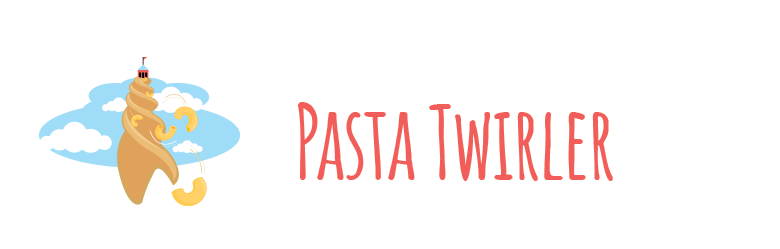 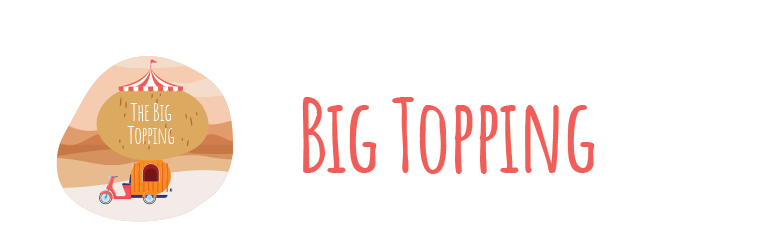 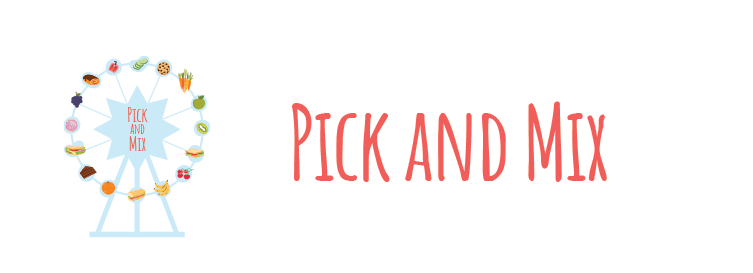 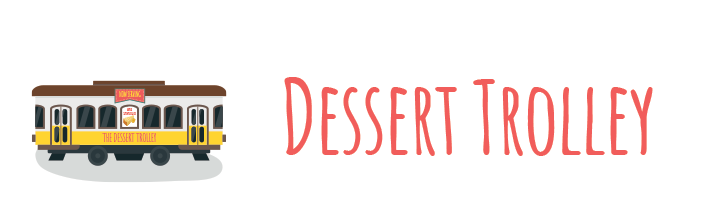